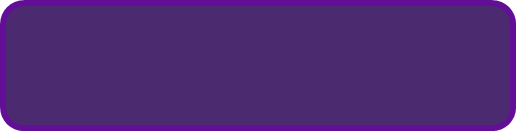 Reason for Removal
The “recertification” window opens 4 weeks prior to a club’s anniversary date. 
 
	
	During the course of that period an applicant is sent several reminder emails and may receive text and phone call reminders
 (should we have your contact details on file) 
		
	 
	If the AHC is not complete by the anniversary date, the club will automatically “expire” on the system & lose all permissions 
	granted by the SCiMA, incl featuring on the “Find a Club” map (unless granted an extension by the Project Manager)
 
		 
	An email will be sent shortly after the expiry date advising the applicant of their future options.
 
	*The club is eligible to reapply for the SCiMA after a period of 3 months from the date of expiry of permission. A Safeguarding Code in Martial Arts Review will be mandatory as part of the new application.
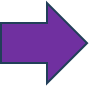 RENEWALS "ANNUAL HEALTH CHECKS" (AHC)
OR
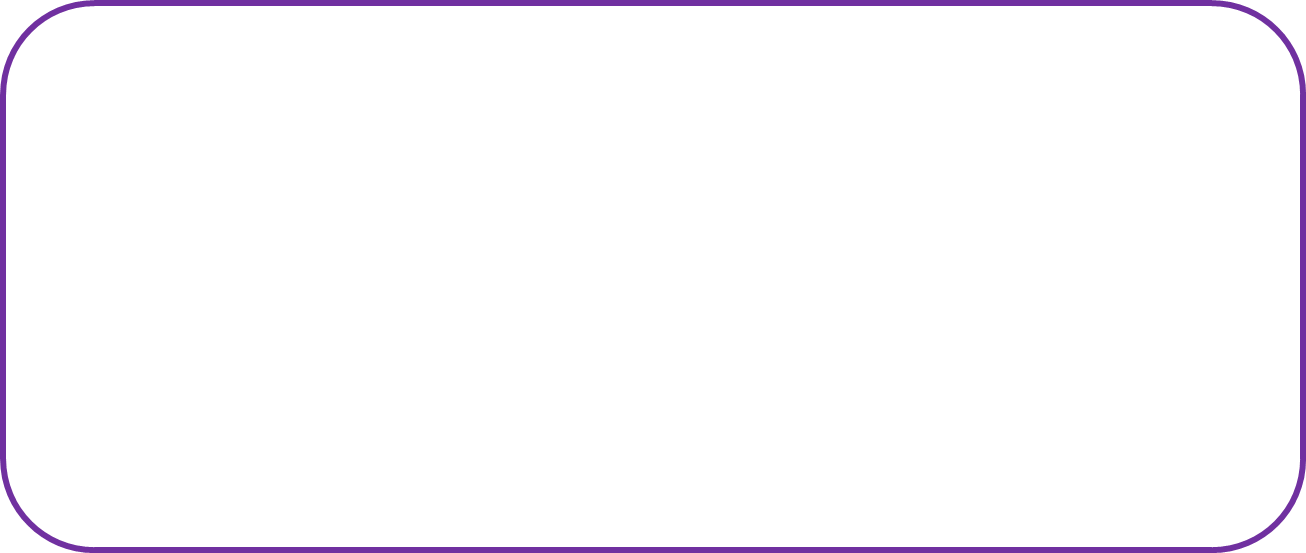 Clubs can be randomly selected at any time for a Safeguarding Code in Martial Arts Review. Once selected, and informed, the applicant has 6 weeks to complete the Safeguarding Code in Martial Arts Review with the support of the SCiMA team.

		 	
If the applicant fails to complete the Safeguarding Code in Martial Arts Review in the allocated time period (by the end of these six weeks), permission for use of the mark and the marker on the “Find a Club” map could be immediately removed. 
 	 

If there are mitigating circumstances, the deadline can be extended for one further calendar month, at the discretion of the Project Manager.  If the Safeguarding Code in Martial Arts Review is still not complete, at the end of this period permission is withdrawn & the marker on the “Find a Club” map will be removed immediately. 
 	
	
*The club is eligible to reapply for the SCiMA after a period of 3 months from the date of expiry of permission.
 A Safeguarding Code in Martial Arts Review will be mandatory as part of the new application.
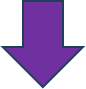 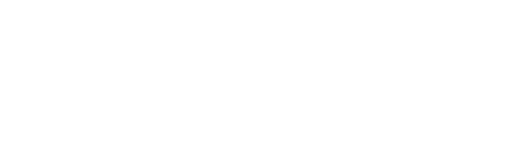 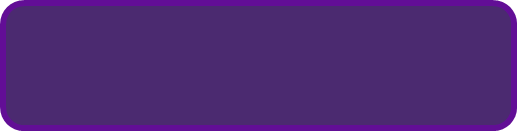 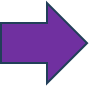 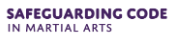 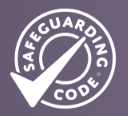